Какое  настроение сейчас, сегодня?
  
Мы можем грустить, бояться, обижаться, злиться, …, а можем удивляться, проявлять интерес, быть довольными, весёлыми, ... Эмоции бывают разными, и это-нормально! 
Главное то, как безопасно мы проявляем все свои чувства и эмоции, как управляем нашим настроением.
  
Предлагаю порассуждать и найти ответ вот на такой необычный вопрос:
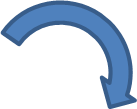 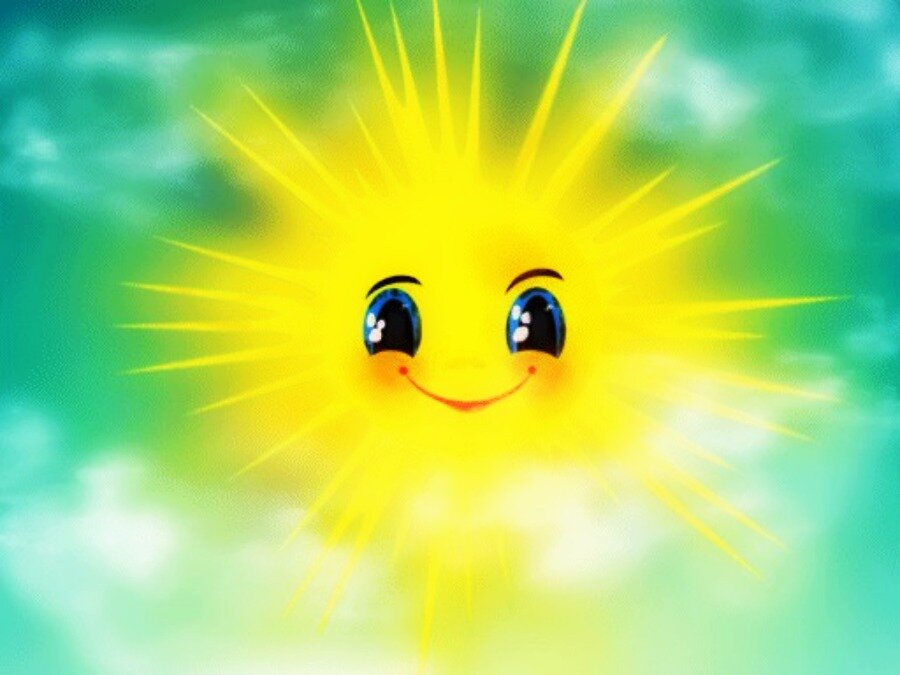 Где 
живёт
 радость?
Классный час
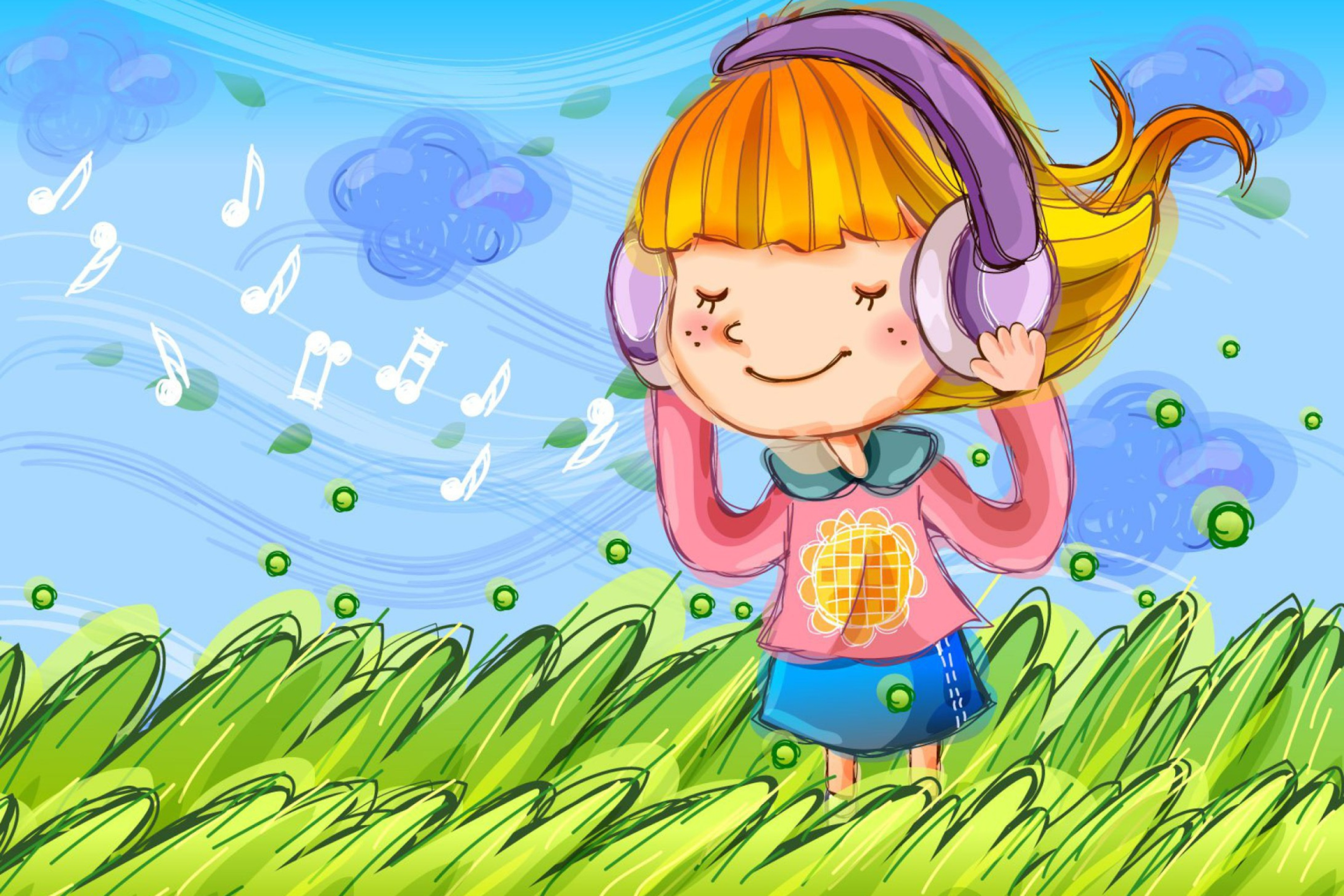 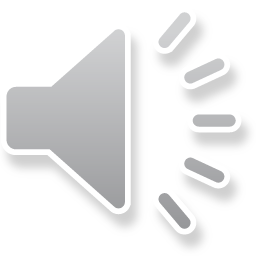 В МУЗЫКЕ?! 
Послушай, она сейчас прозвучит
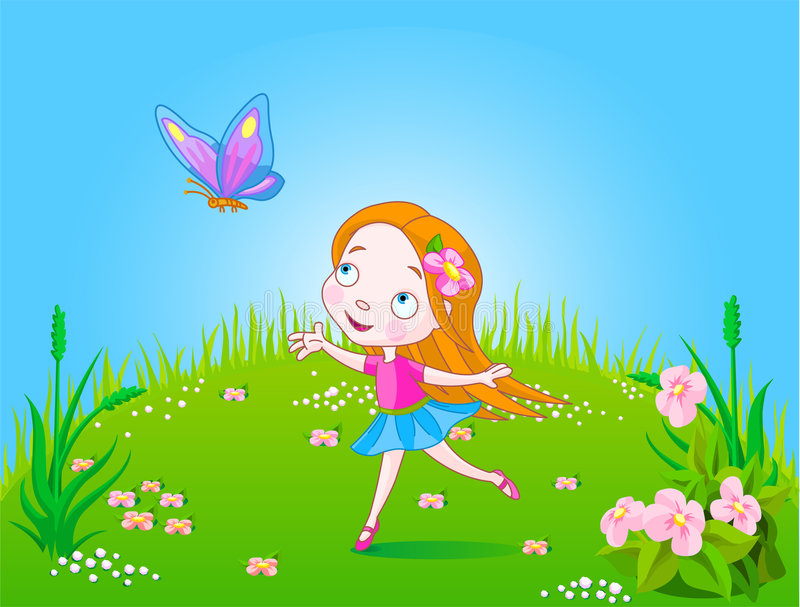 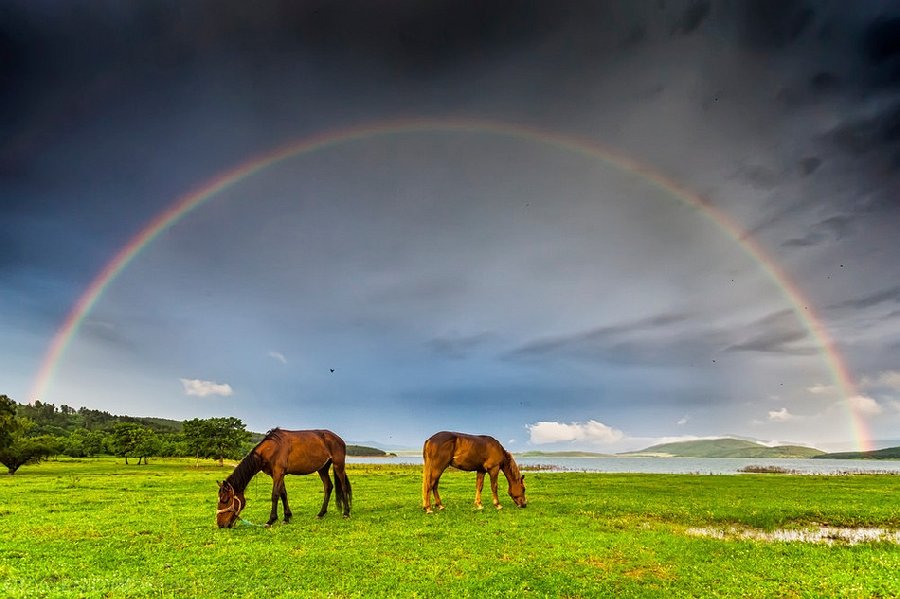 Сияет солнце, воды блещут,
На всём улыбка, жизнь во всём
Деревья радостно трепещут,
Купаясь в небе голубом.
В ПРИРОДЕ ?!
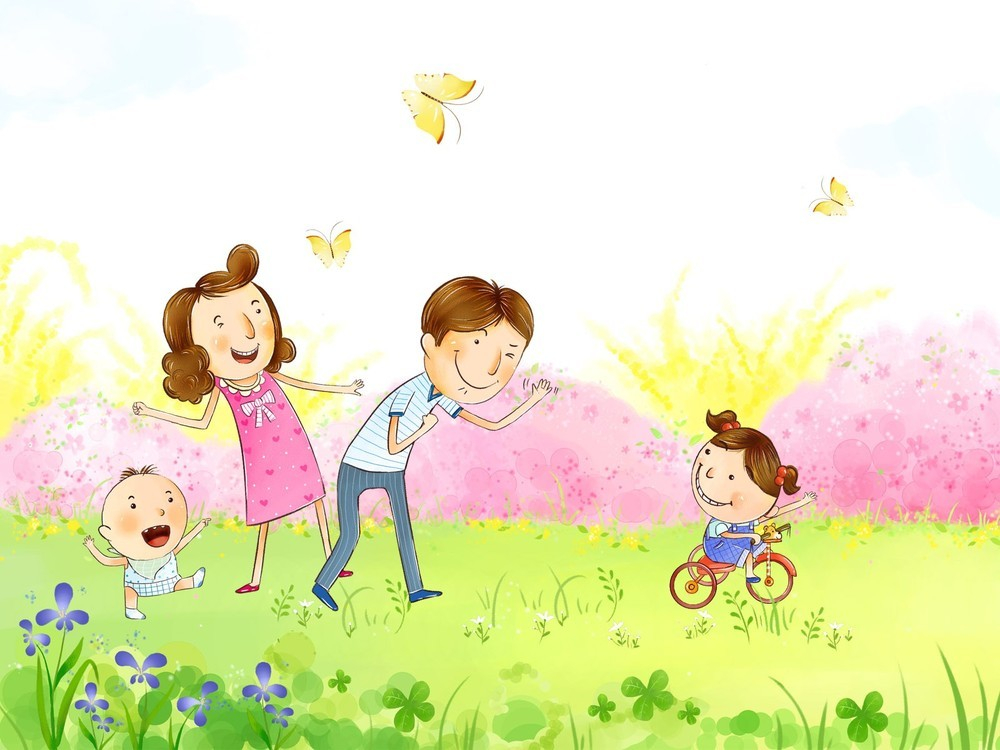 В СЕМЬЕ?!
Включить свою радость
 вам помогут простые упражнения:
"Представьте себе, что сейчас мы с вами будем надувать шарики. Вдохните воздух, поднесите воображаемый шарик к губам и, раздувая щеки, медленно, через приоткрытые губы надувайте его. Следите глазами за тем,  как ваш шарик становится все больше и больше, как увеличиваются, растут узоры на нем. Представили? 

"Давайте поставим мини спектакль. Он называется "Шалтай-Болтай".
Шалтай-Болтай
Сидел на стене.
Шалтай-Болтай
Свалился во сне. (С. Маршак)
Сначала будем поворачивать туловище вправо-влево, руки при этом свободно болтаются, как у тряпичной куклы. На слова "свалился во сне" — резко наклоняем корпус тела вниз".

 «Когда ты расстроен. Закрой глаза, глубоко вдохни:
мысленно скажи: «Я – лев» – выдохни, вдохни;
скажи: «Я – птица» – выдохни, вдохни;
скажи: «Я – камень» – выдохни, вдохни;
скажи: «Я – цветок» – выдохни, вдохни;
скажи: «Я спокоен» – выдохни.
Ты действительно успокоишься и получишь позитивный настрой».
Настроиться на радость поможет МУДРА
Что такое мудра?

Слово мудра¹ в переводе с санскрита, означает «дарующая радость».
  
Мудра- йога пальцами  рук. Выполняя мудры, сосредоточьтесь на дыхании. Делайте медленный вдох и выдох через нос, расслабьтесь. 

Заниматься выполнением мудр лучше всего сидя. 
 
Большинство мудр дают немедленный эффект: 
прилив сил, ясность ума, умиротворённость, радость.
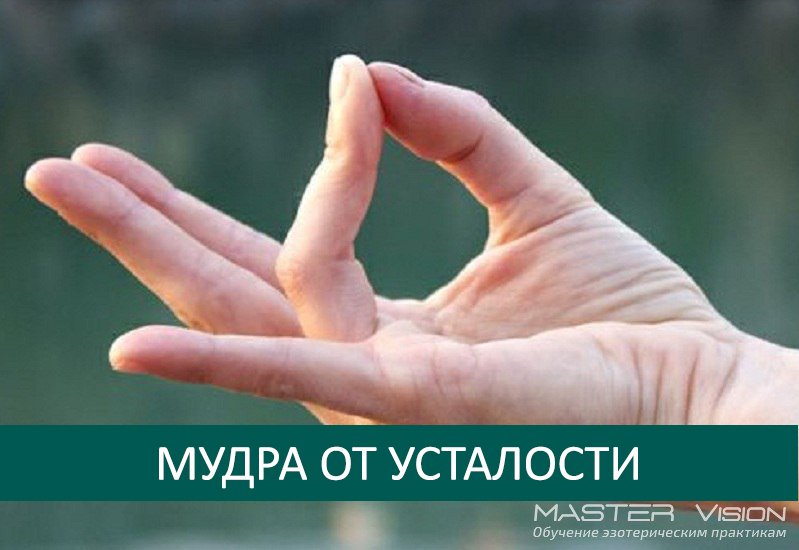 МУДРА «ЛЕСТНИЦА» 
улучшает настроение, снимает тоску
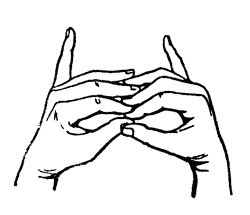 МУДРА «ЗЕМЛИ» 
улучшает самооценку, дарит уверенность в себе
МУДРА «ХРАМ ДРАКОНА» 
способствует покою и концентрации энергии и мыслей
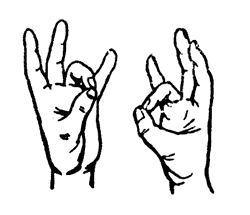 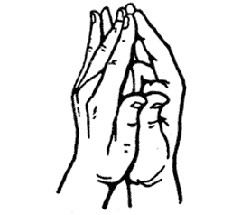 МУДРА «ЖИЗНИ»
повышает работоспособность, дает бодрость  и выносливость, улучшает общее самочувствие
МУДРА «ЗНАНИЯ»
снимает эмоциональное напряжение, тревогу,  беспокойство, меланхолию, печаль.
Улучшает мышление, активизирует память.
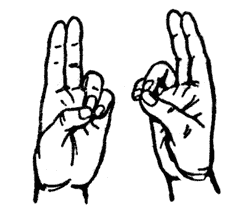 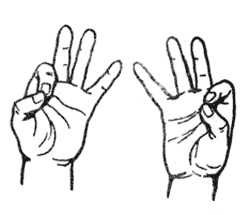 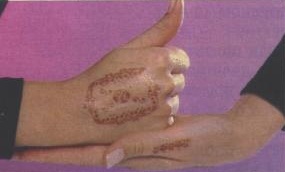 Пробуждает, вдохновляет
Где  ещё, по-твоему, живёт радость?
Присоединяйся! Мы сделаем маску «Радость»  
1.Берём лист формата А4, 
2. Делаем прорези в форме глаза, срезаем углы и верхушку, чтобы было похоже на овал лица. 
Готово?! 

А теперь, начинаем фантазировать и радостно рисовать радость. 

Какие цвета ты используешь? 

Сфотографируй свою маску, можешь её примерить на себя.

Прислушайся к себе!
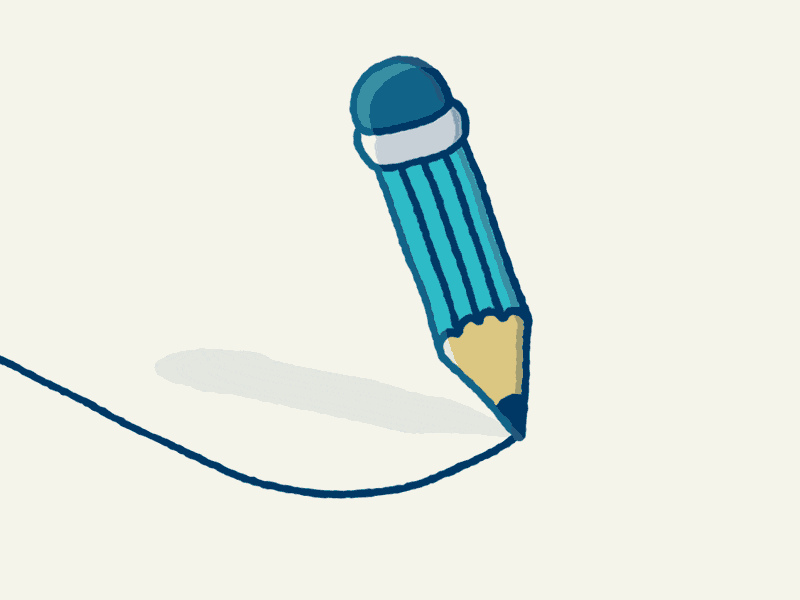 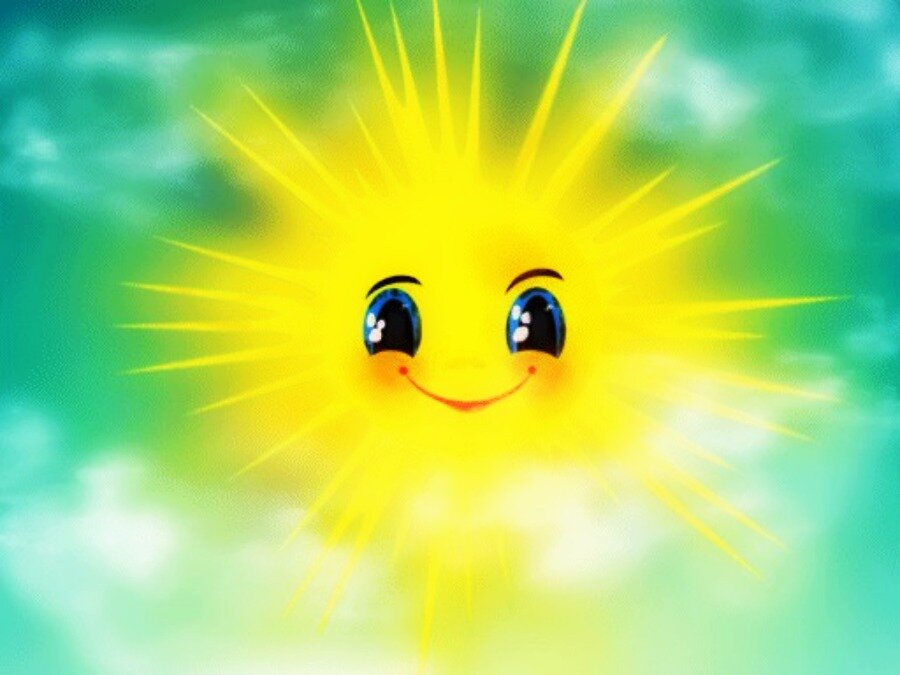 Радость –
«витаминка» 
во время стресса
В то время, когда ты, как многие дети и взрослые, чувствуешь, что твоё настроение  расстроилось,   оглянись вокруг по-доброму, с любовью. И будет тебе радость, ведь она живёт в каждом из нас!
Оглянись вокруг по-доброму,
 с улыбкой, с любовью.

Радость живёт 
внутри каждого из нас!
Как ты ответишь на вопрос? Где живёт радость?